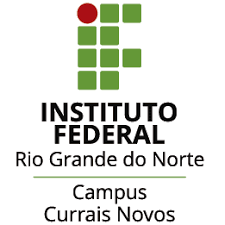 Modal verbs exercise
TEACHER CRISTIANE DE BRITO CRUZ
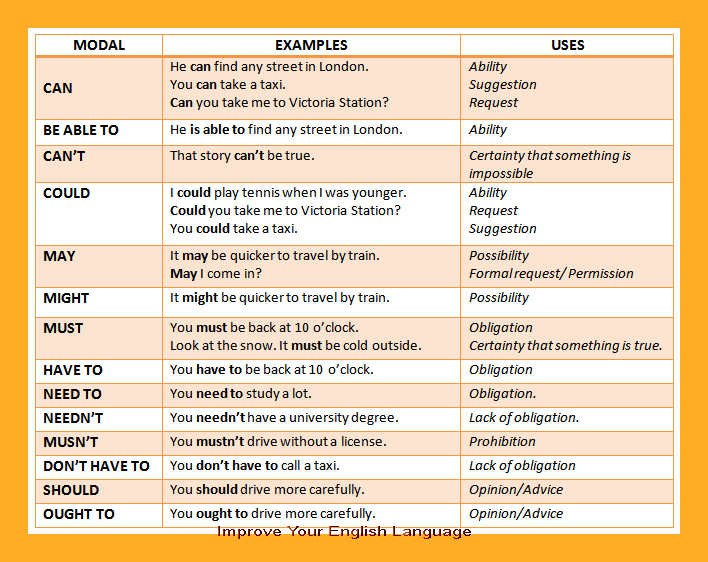 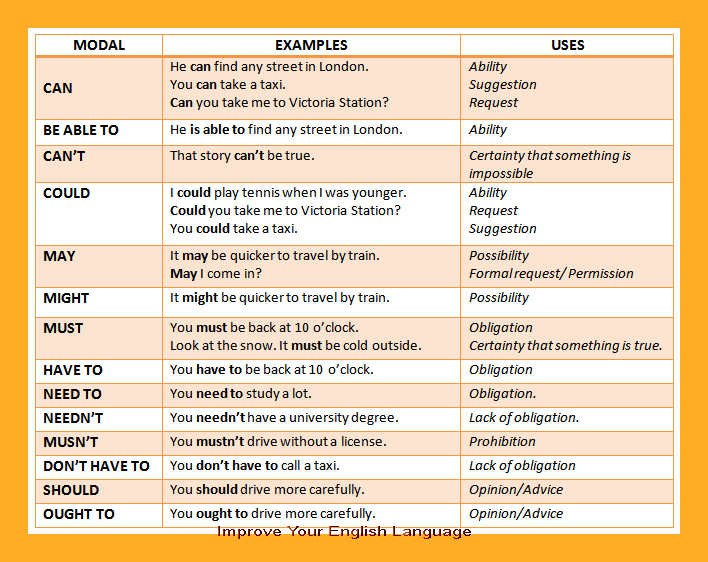 Exercícios
PROHIBITION
They can not drink alcohool.
They may not drink alcohool.
They might not drink alcohool.
They must not drink alcohool.
They should not drink alcohool.
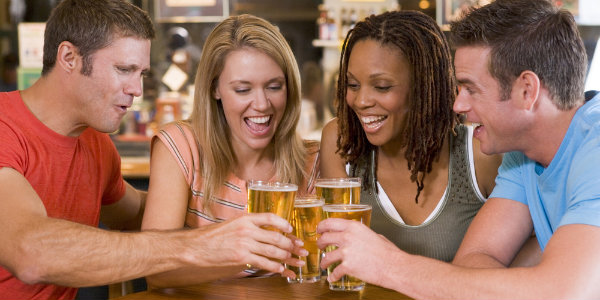 Exercícios
PROHIBITION
They can not drink alcohool.
They may not drink alcohool.
They might not drink alcohool.
They must not drink alcohool.
They should not drink alcohool.
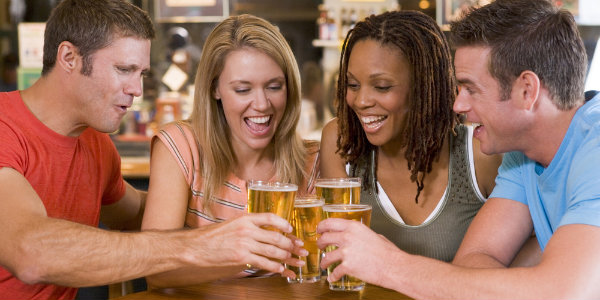 Exercícios
advice
They can not drink alcohool.
They may not drink alcohool.
They might not drink alcohool.
They must not drink alcohool.
They should not drink alcohool.
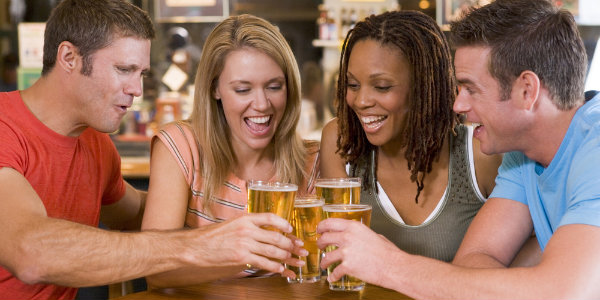 Exercícios
advice
They can not drink alcohool.
They may not drink alcohool.
They might not drink alcohool.
They must not drink alcohool.
They should not drink alcohool.
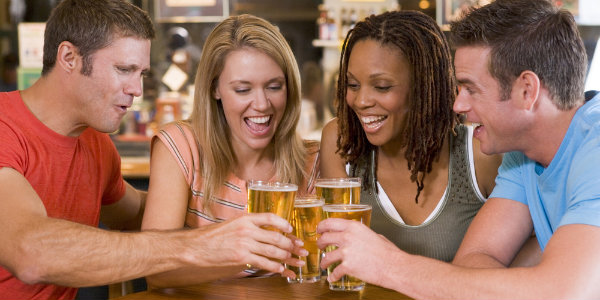 Exercícios
LOW POSSIBILITY
They can be drinking alcohool.
They may be drinking alcohool.
They might be drinking alcohool.
They must be drinking alcohool.
They should be drinking alcohool.
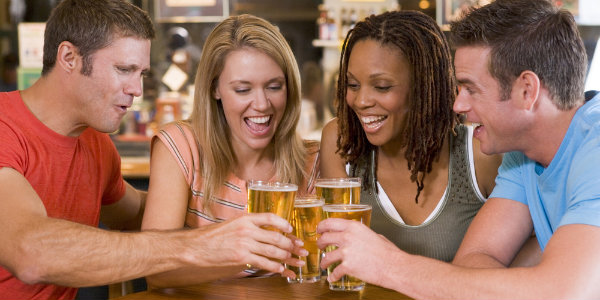 Exercícios
LOW POSSIBILITY
They can be drinking alcohool.
They may be drinking alcohool.
They might be drinking alcohool.
They must be drinking alcohool.
They should be drinking alcohool.
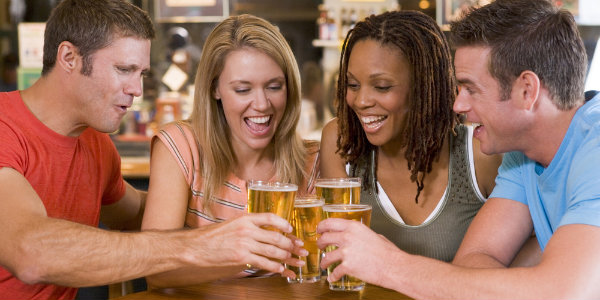 HIGHER POSSIBILITY
Exercícios
They can be drinking alcohool.
They may be drinking alcohool.
They might be drinking alcohool.
They must be drinking alcohool.
They should be drinking alcohool.
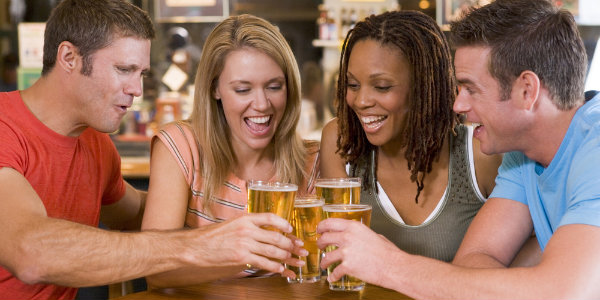 HIGHER POSSIBILITY
Exercícios
They can be drinking alcohool.
They may be drinking alcohool.
They might be drinking alcohool.
They must be drinking alcohool.
They should be drinking alcohool.
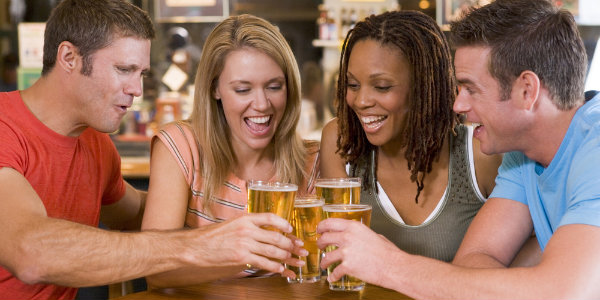 Exercícios
DEDUCTION
They can be drinking alcohool.
They may be drinking alcohool.
They might be drinking alcohool.
They must be drinking alcohool.
They should be drinking alcohool.
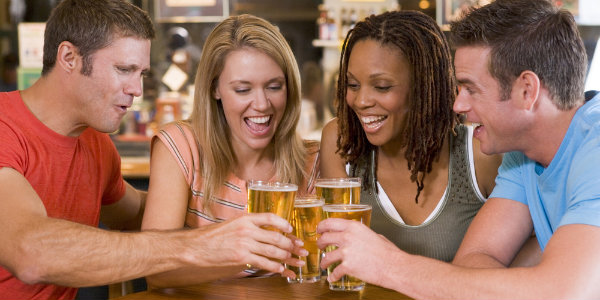 Exercícios
DEDUCTION
They can be drinking alcohool.
They may be drinking alcohool.
They might be drinking alcohool.
They must be drinking alcohool.
They should be drinking alcohool.
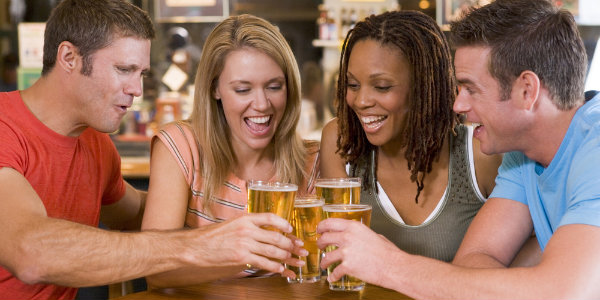 Exercícios
Asking for help
Can you help me Sir?
May you help me Sir?
Could you help me Sir?
Will you help me Sir?
Should you help me Sir?
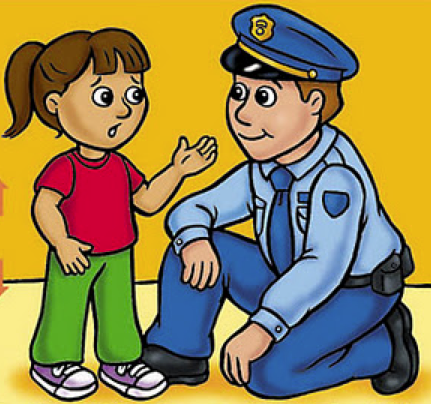 Exercícios
Asking for help
Can you help me Sir?
May you help me Sir?
Could you help me Sir?
Will you help me Sir?
Should you help me Sir?
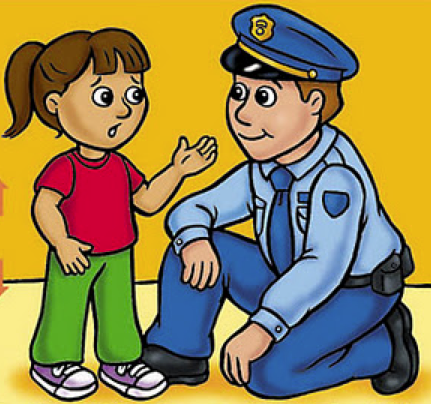 Hability, capacity
Exercícios
She will play the guitar.
She must play the guitar.
She can play the guitar.
She may play the guitar.
She might play the guitar.
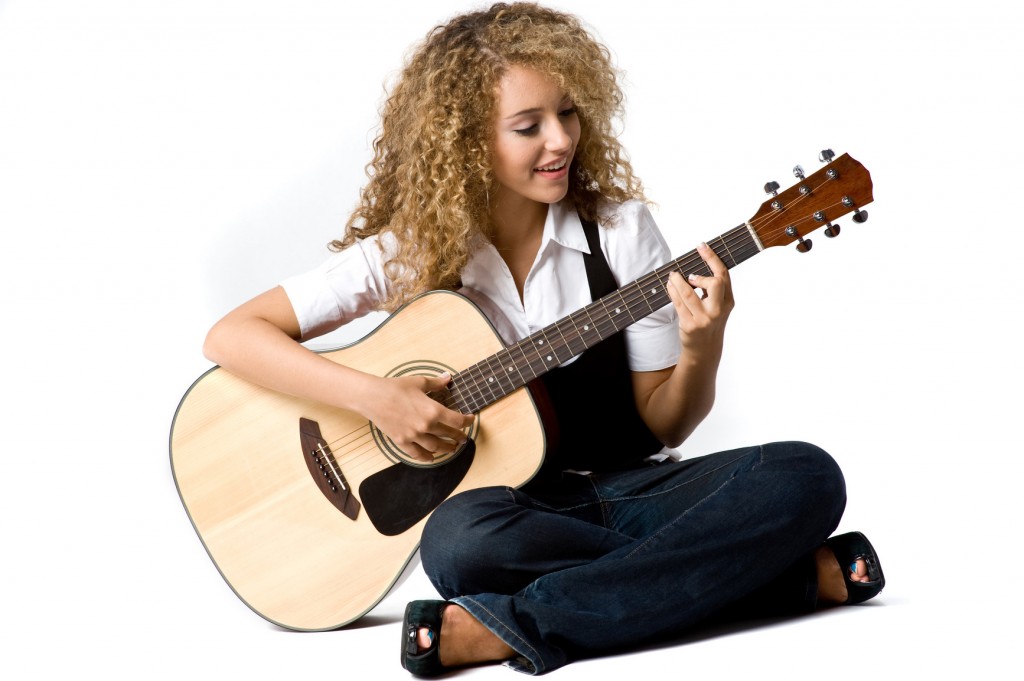 Hability, capacity
Exercícios
She will play the guitar.
She must play the guitar.
She can play the guitar.
She may play the guitar.
She might play the guitar.
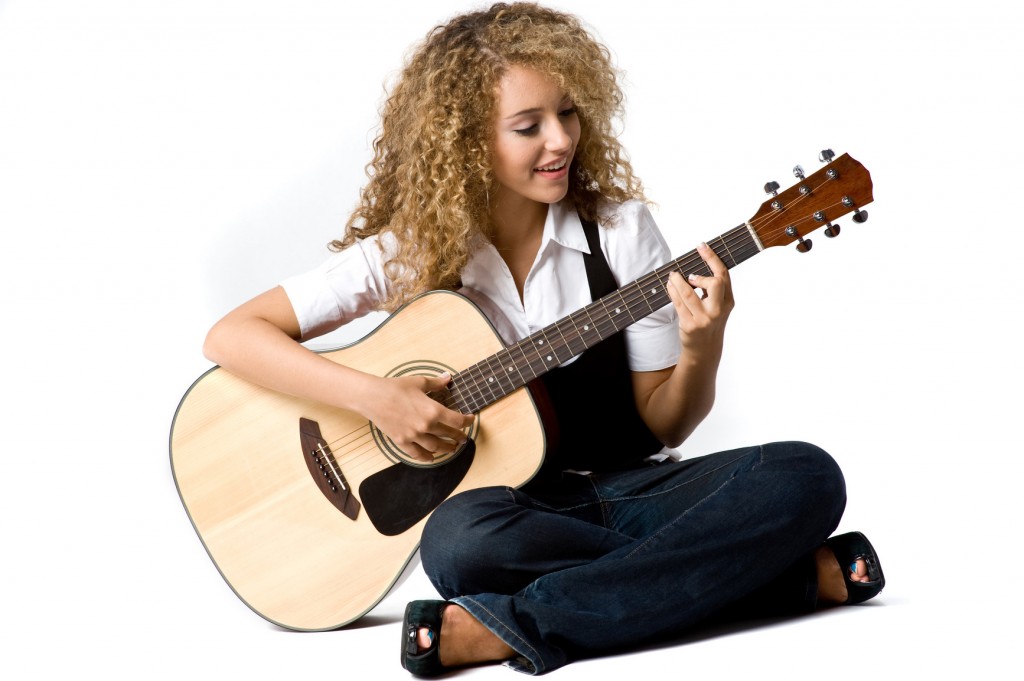 deduction
Exercícios
She will play the guitar.
She must play the guitar.
She can play the guitar.
She may play the guitar.
She might play the guitar.
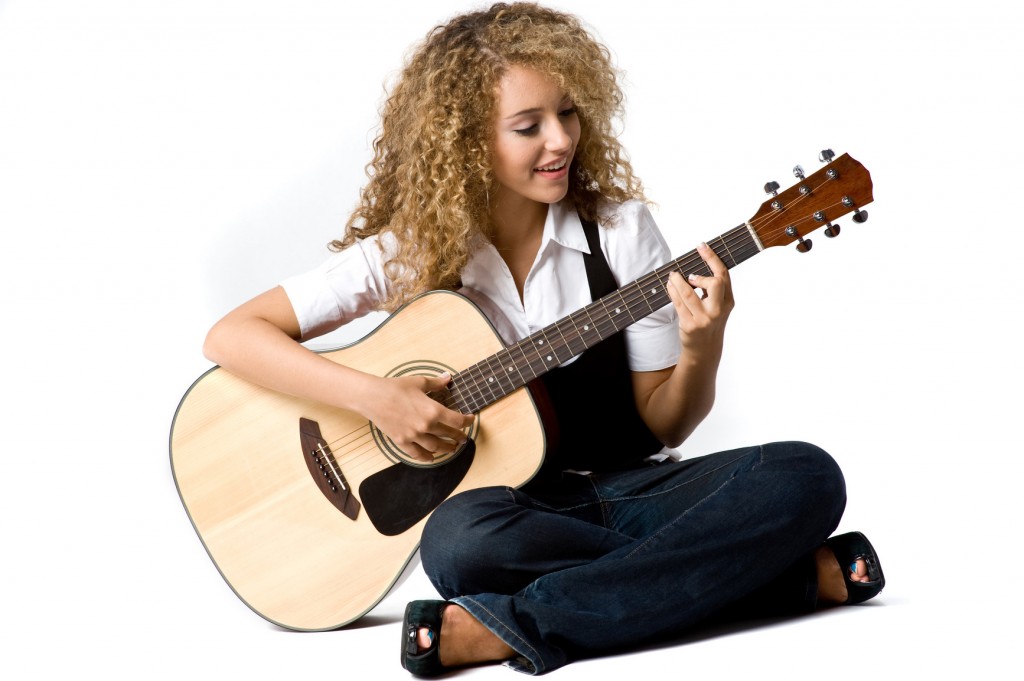 deduction
Exercícios
She will play the guitar.
She must play the guitar.
She can play the guitar.
She may play the guitar.
She might play the guitar.
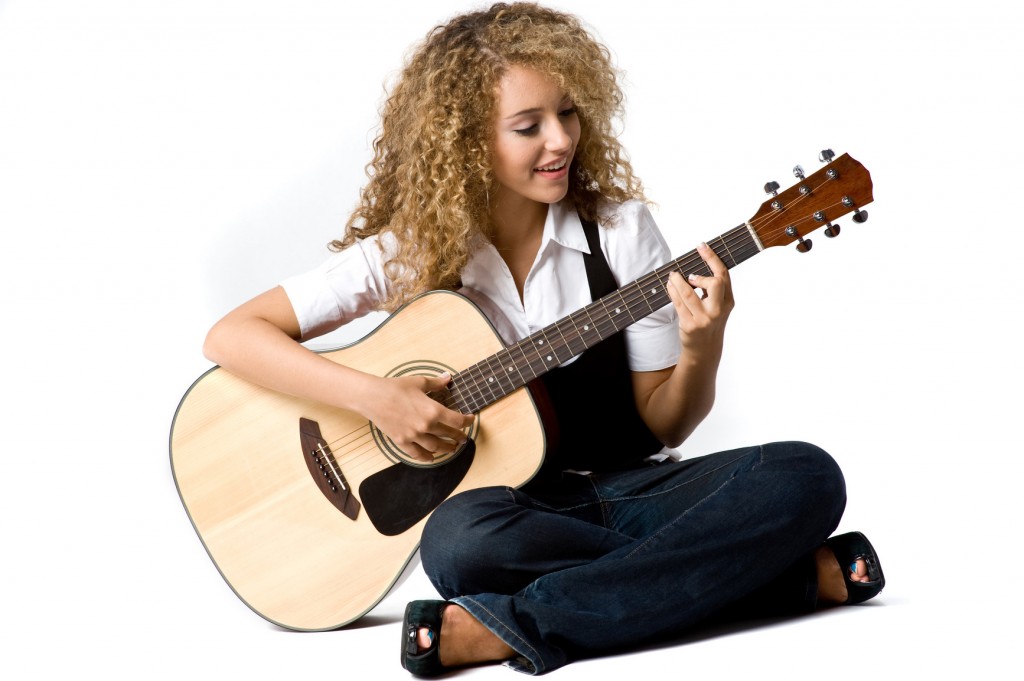 Future fact
Exercícios
She will play the guitar tomorrow.
She must play the guitar tomorrow.
She can play the guitar tomorrow.
She may play the guitar tomorrow.
She might play the guitar tomorrow.
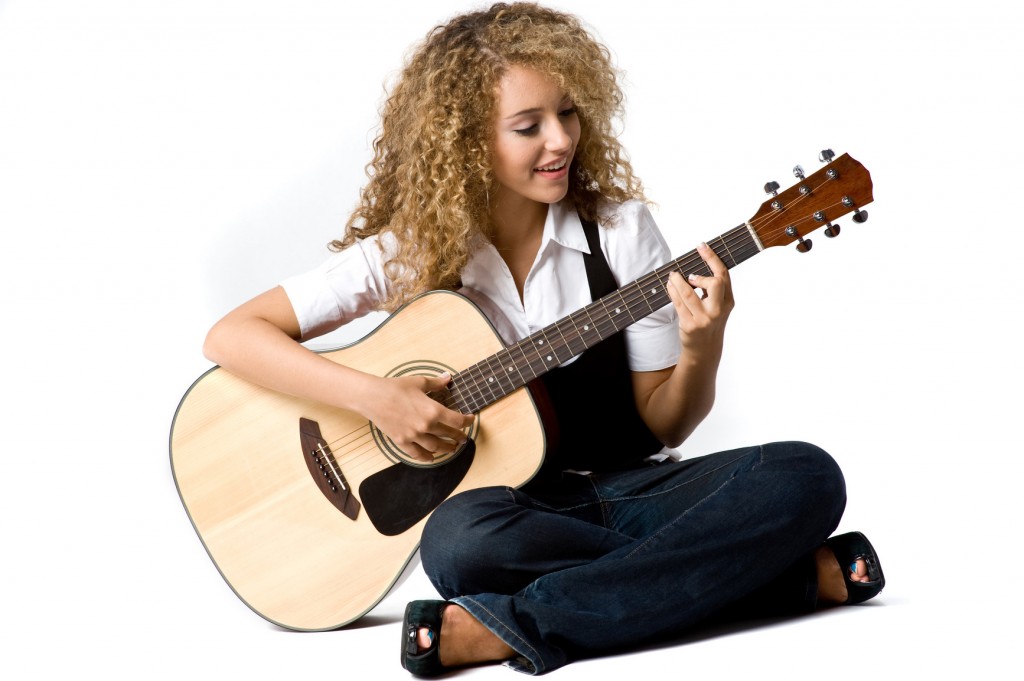 Future fact
Exercícios
She will play the guitar tomorrow.
She must play the guitar tomorrow.
She can play the guitar tomorrow.
She may play the guitar tomorrow.
She might play the guitar tomorrow.
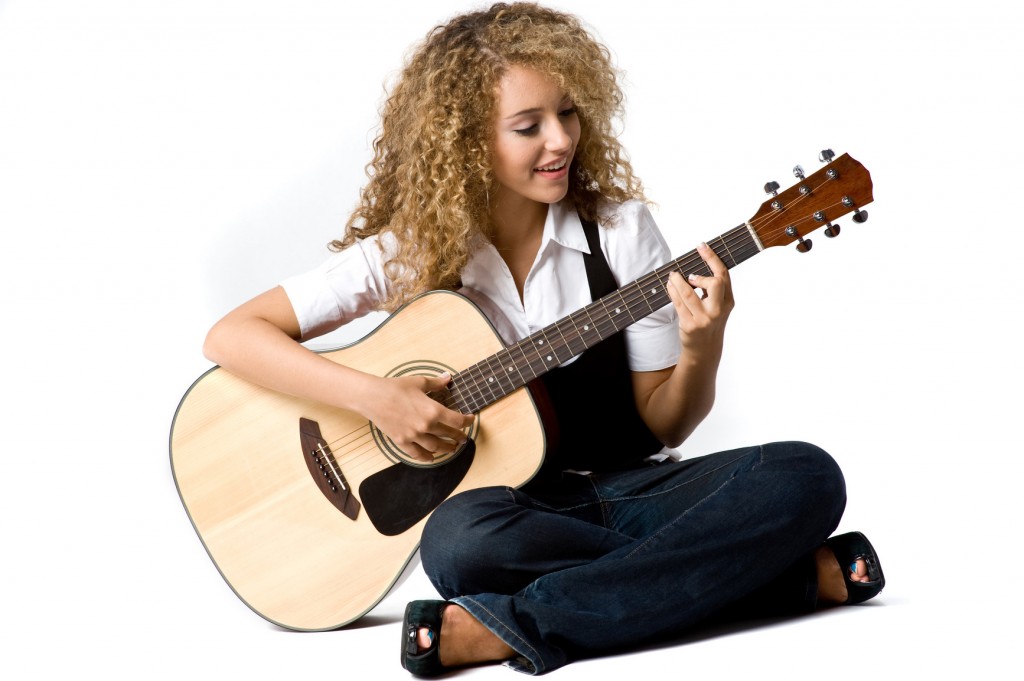 PERMISSION - formal
Exercícios
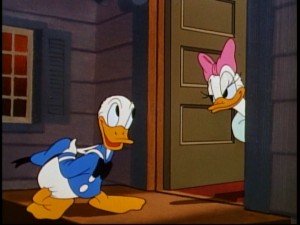 May I come in?
Should I come in?
Can I come in?
Might I come in?
Will I come in?
PERMISSION - formal
Exercícios
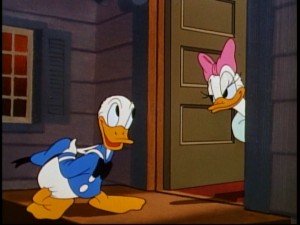 May I come in?
Should I come in?
Can I come in?
Might I come in?
Will I come in?
PERMISSION - INFORMAL
Exercícios
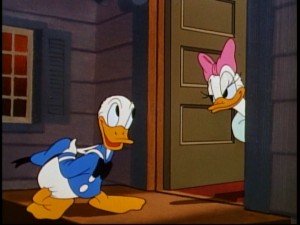 May I come in?
Should I come in?
Can I come in?
Might I come in?
Will I come in?
PERMISSION - INFORMAL
Exercícios
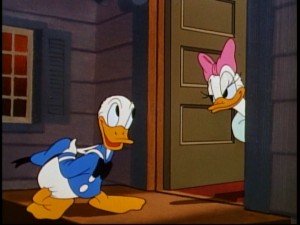 May I come in?
Should I come in?
Can I come in?
Might I come in?
Will I come in?
Exercícios
DEDUCTION
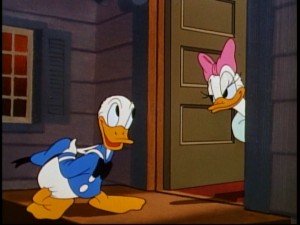 She may let Donald come inside.
She should let Donald come inside.
She must let Donald come inside.
She might let Donald come inside.
She will let Donald come inside.
Exercícios
DEDUCTION
She may let Donald come inside.
She should let Donald come inside.
She must let Donald come inside.
She might let Donald come inside.
She will let Donald come inside.
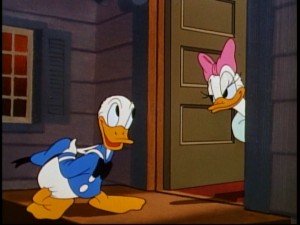 Exercícios
advice
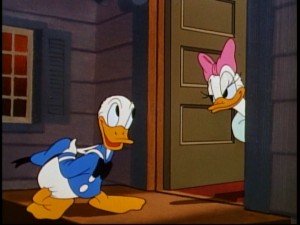 She may let Donald come inside.
She should let Donald come inside.
She must let Donald come inside.
She might let Donald come inside.
She will let Donald come inside.
Exercícios
advice
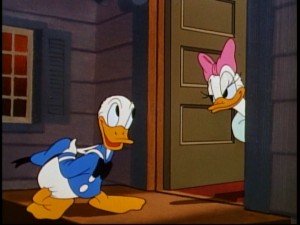 She may let Donald come inside.
She should let Donald come inside.
She must let Donald come inside.
She might let Donald come inside.
She will let Donald come inside.
Exercícios
LOW POSSIBILITY
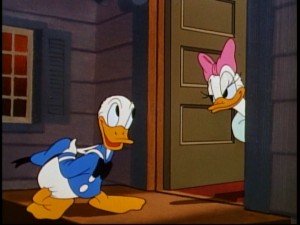 She may let Donald come inside.
She should let Donald come inside.
She must let Donald come inside.
She might let Donald come inside.
She will let Donald come inside.
Exercícios
LOW POSSIBILITY
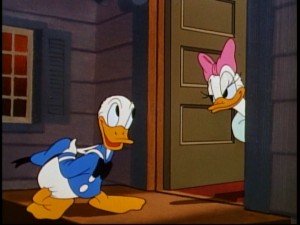 She may let Donald come inside.
She should let Donald come inside.
She must let Donald come inside.
She might let Donald come inside.
She will let Donald come inside.